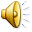 ЗИМНИЕ             ВИДЫ          СПОРТА
Подготовил: Музалёв И.В.
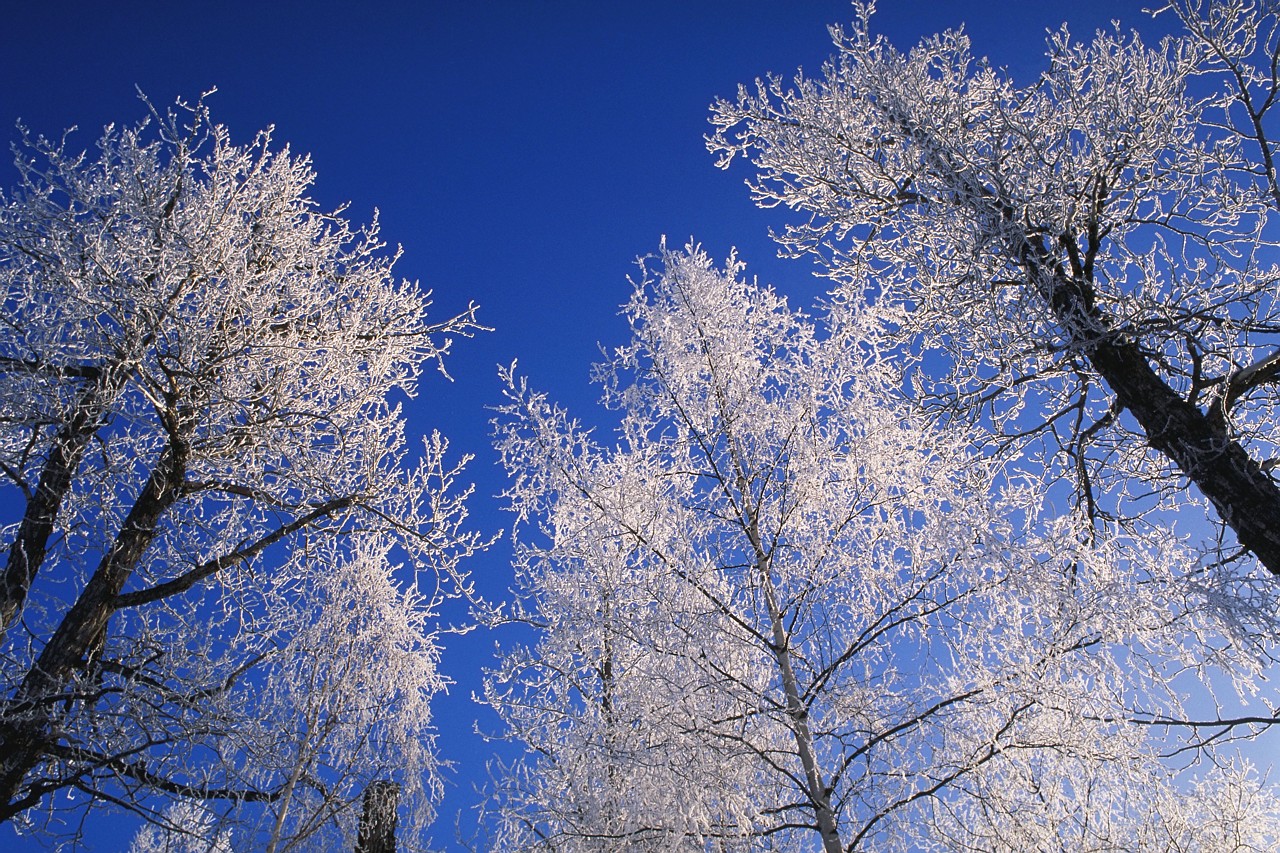 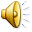 КОНЬКОБЕЖНЫЙ СПОРТ
Скоростной бег на коньках —вид спорта, в котором необходимо как можно быстрее преодолевать определённую дистанцию на ледовом стадионе по замкнутому кругу.
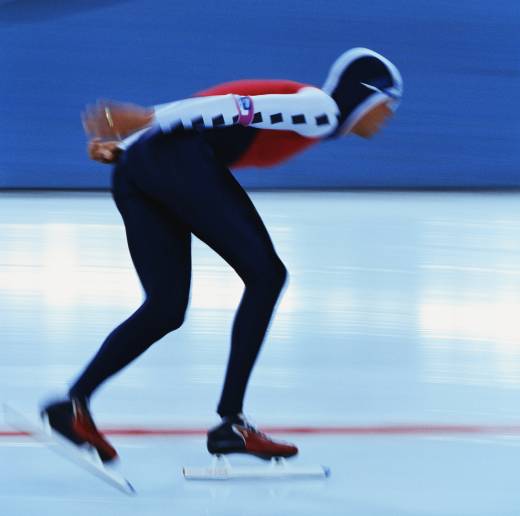 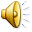 БИАТЛОН
Это зимний олимпийский вид спорта, сочетающий лыжную гонку со стрельбой из винтовки.
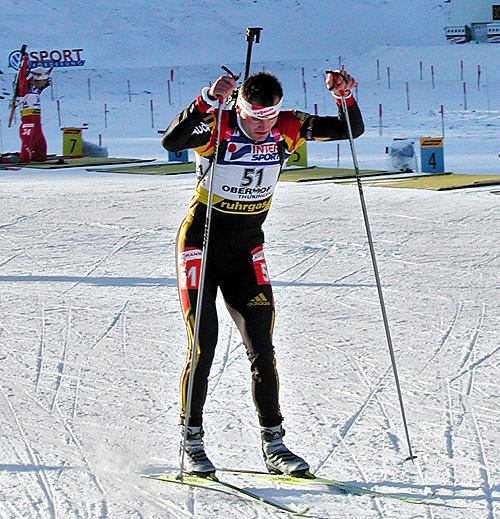 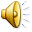 БОБСЛЕЙ
Зимний олимпийский вид спорта, представляющий собой скоростной спуск с гор по специально оборудованным ледовым трассам на управляемых санях — бобах.
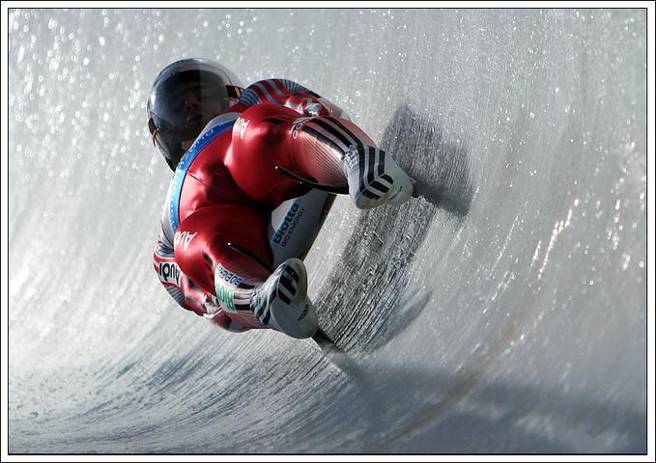 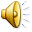 ФИГУРНОЕ КАТАНИЕ
Это зимний вид спорта, в котором спортсмены перемещаются на коньках по льду с выполнением дополнитель-ных элементов, чаще всего под музыку.
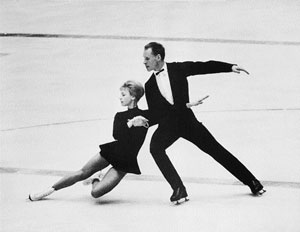 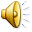 КЁРЛИНГ
Командная спортивная игра на ледяной площадке. Участники двух команд поочерёдно пускают по льду специальные тяжёлые гранитные снаряды («камни») в сторону размеченной на льду мишени.
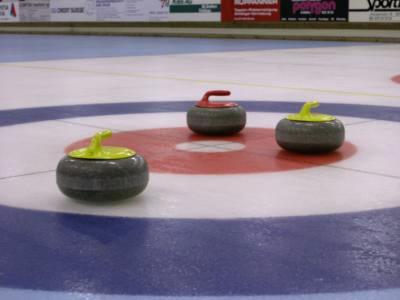 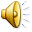 ХОККЕЙ
Хоккей играется на специальной хоккейной площадке двумя командами из шести игроков. Цель игры — забить шайбу в ворота соперника.
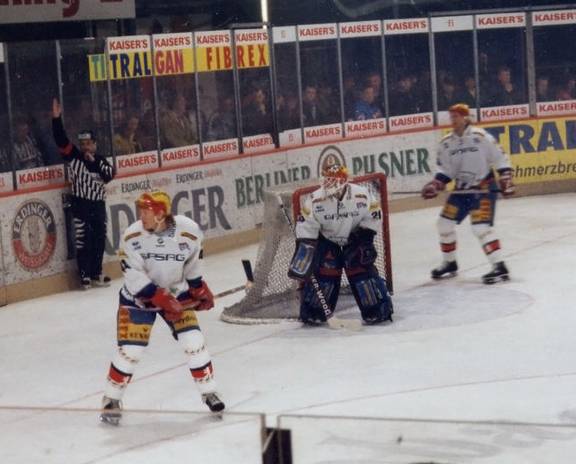 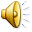 ЛЫЖНЫЕ ГОНКИ
Гонки на лыжах на определённую дистанцию среди лиц определённой категории (возрастной, половой и т. д.).
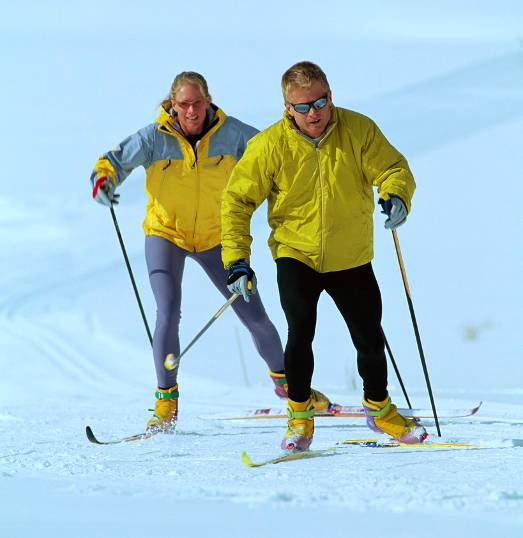 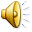 ГОРНОЛЫЖНЫЙСПОРТ
Горнолыжный спорт - спуск с гор на специальных лыжах. Вид спорта, а также популярный вид активного отдыха миллионов людей по всему миру.
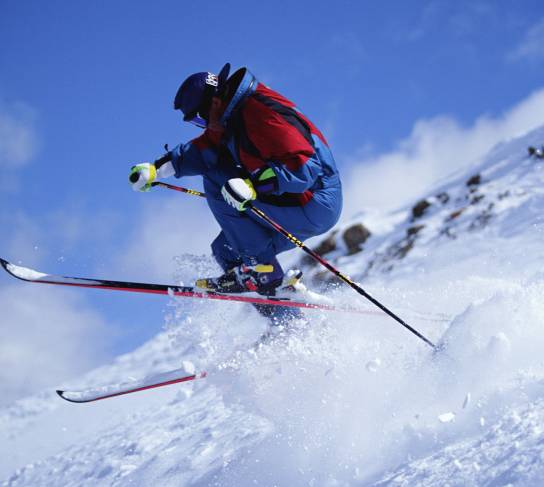 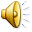 ПРЫЖКИ С ТРАМПЛИНА
Вид спорта, включающий прыжки на лыжах со специально оборудован-ных трамплинов.
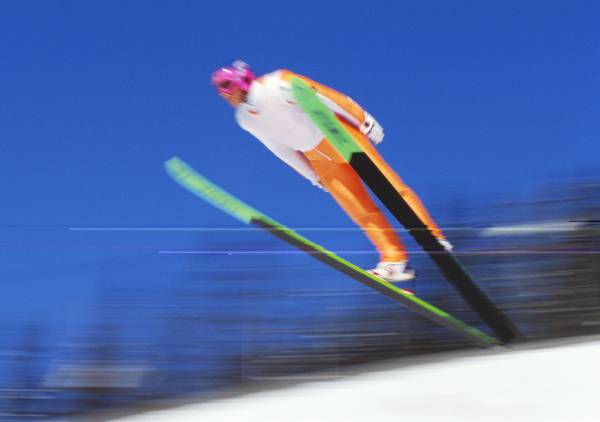 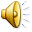 СНОУБОРД
Сноуборд или снежная доска» — спортивный снаряд, предназначенный для скоростного спуска с заснеженных склонов и гор.
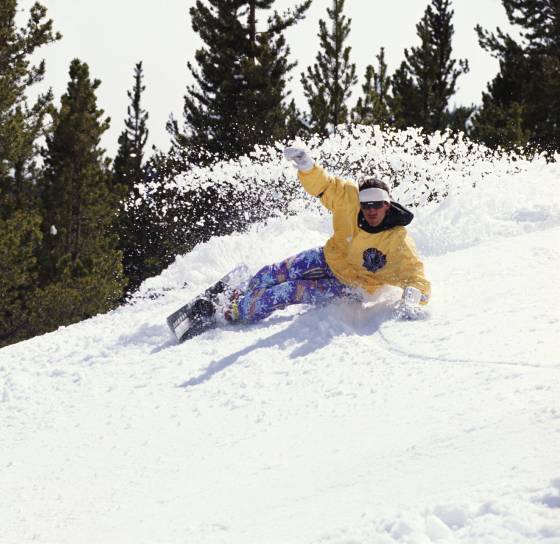 pptcloud.ru
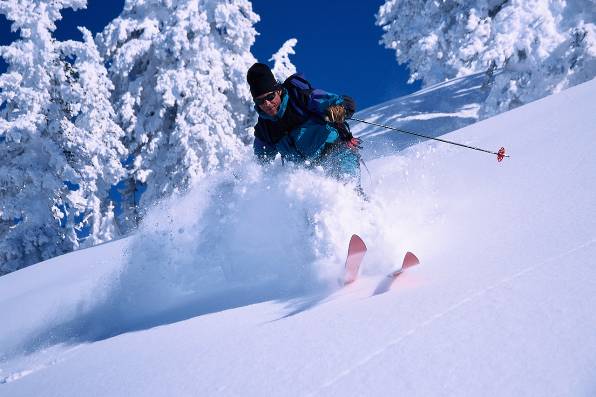